Федор Иванович Тютчев
1803 – 1883
Дипломат
Русский поэт
Федор Иванович Тютчев1803-1873
В XIX веке очень мало кто знал и ценил Тютчева как поэта, а с начала века ХХ и до сих пор его творчество получило известность, оказалось востребованным и даже изучается в школе.
Тютчев:
Будучи не только поэтом, но и дипломатом, очень интересовался историей и политикой.  
После окончания Московского Университета был направлен на дипломатическую службу в Германию, отсюда – увлечение немецкой философией (романтик)
Тютчев и философия истории
Смысл исторического  существования России: она не принадлежит ни Востоку, ни Западу, долгое время считавшему себя единственным представителем Европы.  










Россия – третья сила, и с ее появлением изменился ход исторической жизни Европы..
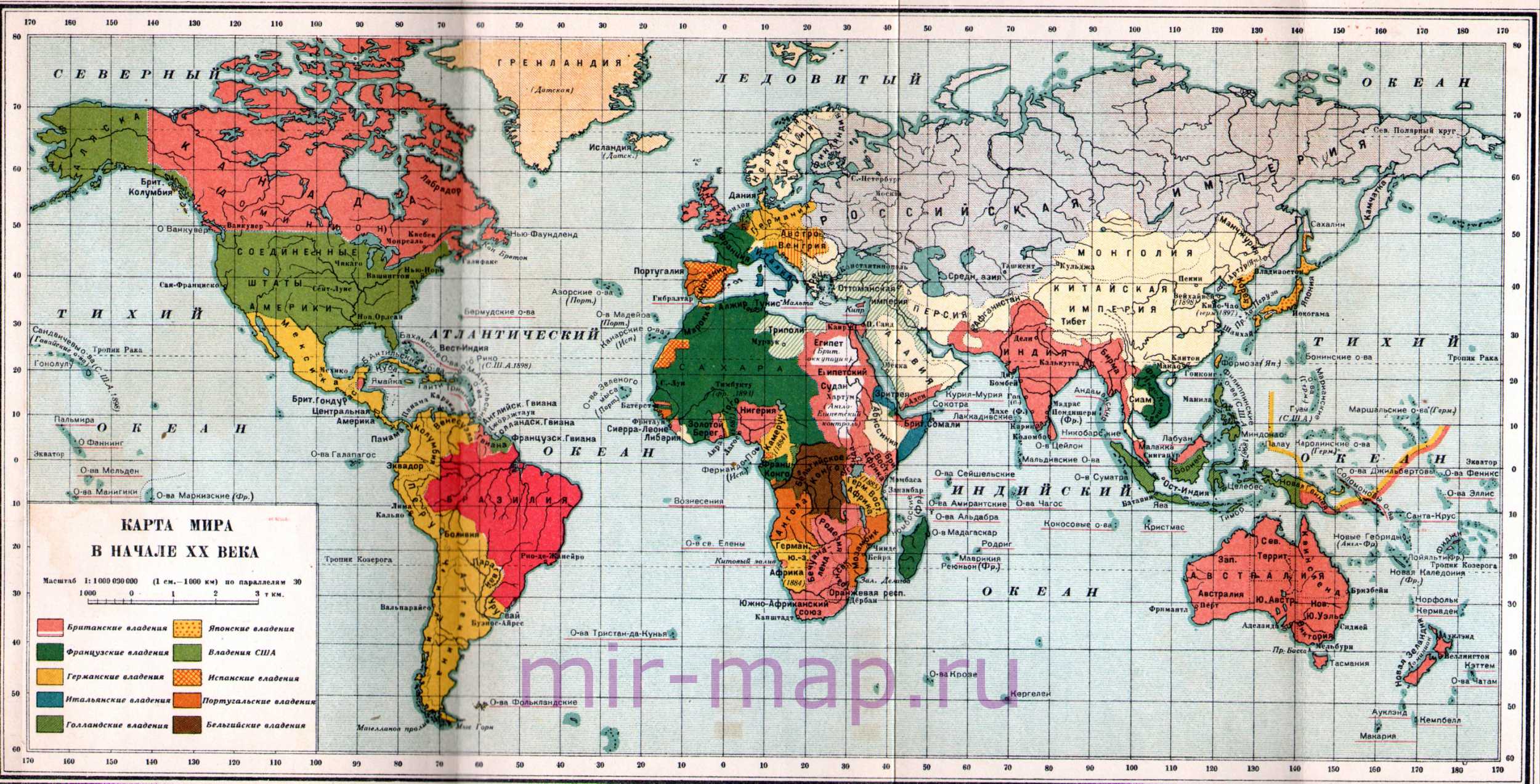 «От исхода борьбы, возникшей между ними, величайшей борьбы, какой когда-либо мир был свидетелем, зависит на многие века политическая и религиозная будущность человечества»
Различие между Россией и Западом происходит в области веры, но это разногласие не между католиками, протестантами и православными, а между двумя мирами, двумя человечествами. 
Историческое призвание России отлично от судьбы Запада. Россия должна утвердить (прежде всего в Европе) торжество права и исторической законности. В этом ей противодействует другая сила – Революция, воплощением которой является Западная Европа. 













            Право и историческая законность                                   Революция
          «Мы», смирение, вера, православие                 «Я»,   «высокомерие ума», католицизм 
                      братство из любви к Богу                                           братство из страха                   

Революция – враг христианства. Ей противостоит христианская страна – Россия. Борьба между ними неизбежна. Революция готовится к «крестовому походу» против России.
Россия
Европа
Два единства
Из переполненной Господним гневом чашиКровь льется через край, и Запад тонет в ней —Кровь хлынет и на вас, друзья и братья наши —‎Славянский мир, сомкнись тесней…

«Единство, — возвестил оракул наших дней, —Быть может спаяно железом лишь и кровью…»Но мы попробуем спаять его любовью —‎А там увидим, что прочней…
1870 г.
Мысли, которые Тютчев выражал в своих статьях – о богоизбранничестве русского народа, о его связи с подлинной верой, с христианством – присутствуют и в стихотворениях Тютчева, посвященных России, например, «Эти бедные селенья…», «Нам не дано предугадать…», «Умом Россию не понять…»,
Тютчев – философ-романтик
Классическая немецкая философия (Шеллинг)

  Личность                          «мировая душа»
                                         одухотворенный Космос
                                   «всеобщая жизнь природы»
Мир души соизмерим с  Космосом

Микрокосмос                  Макрокосмос
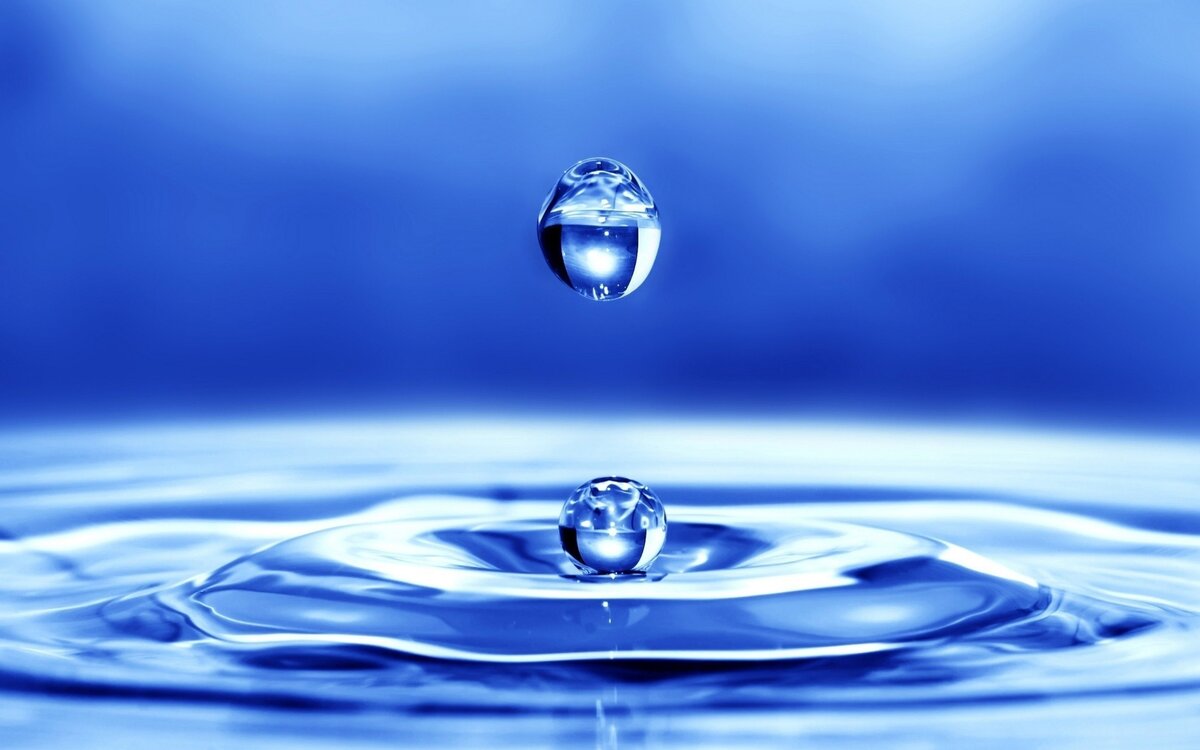 Поэт-романтик повинуется таинственному и неизъяснимому вдохновению, личному мистическому опыту
Мотивы
Человек на краю бездны, катастрофа, борьба и гибель.
Тютчева интересует самосознание человека на границе:
 
Жизни и смерти
Полноты смысла и бессмыслицы
Невежества и всезнания
Привычной реальности и тайной жизни души
Человек вглядывается в бездну Космоса
Эта непостижимость Вселенной пугает его и притягивает одновременно.

Подлинное знание о мире доступно человеку именно в момент Катастрофы, гибели мира, потому что в этот момент истончается граница между Человеком и Космосом
Цицерон
Оратор римский говорилСредь бурь гражданских и тревоги:«Я поздно встал — и на дорогеЗастигнут ночью Рима был!»Так!.. Но, прощаясь с римской славой,С Капитолийской высотыВо всем величье видел тыЗакат звезды ее кровавый!..
 
Блажен, кто посетил сей мирВ его минуты роковые!Его призвали всеблагиеКак собеседника на пир.Он их высоких зрелищ зритель,Он в их совет допущен был —И заживо, как небожитель,Из чаши их бессмертье пил!